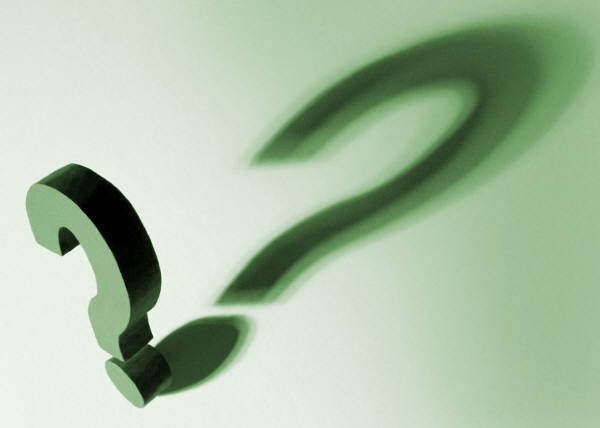 Encontro coletivo sobre as problemáticas docentes
Educação Profissional II
2018
Objetivo
Dramatizar as problemáticas docentes e propor intervenções produtivas.  
Refletir criticamente sobre as apresentações.
Elaborar uma síntese.
O estágio
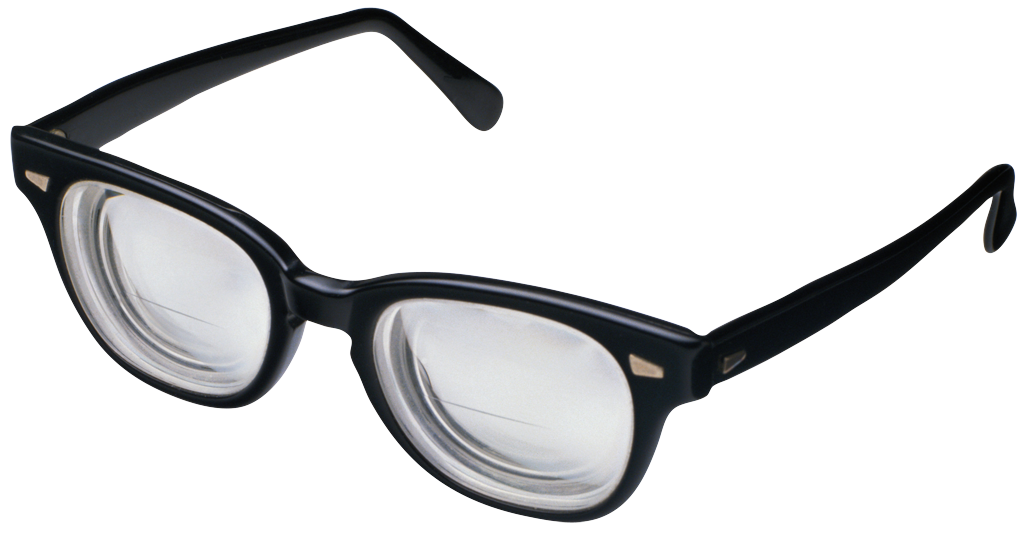 atividade teórico-prática, uma atitude investigativa que envolve estudos, análise, problematização, reflexão e proposição de soluções sobre: 
o ensinar e o aprender, 
sobre o trabalho docente 
as práticas institucionais situadas em seus contextos sociais, históricos e culturais 
		(PIMENTA, 2009b; PIMENTA; LIMA, 2010)
O estágio...
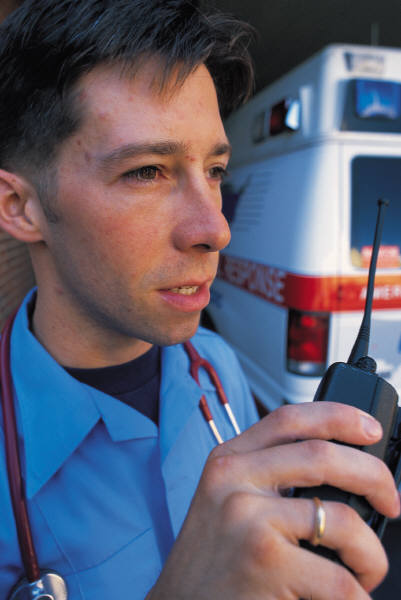 Componente que, aliado às disciplinas, compõe o currículo do curso; 
dispõe, simultaneamente, de um espaço/tempo na Universidade e nas Escolas de Ensino Básico, futuros campos de atuação profissional dos professores em formação.
O estágio...
Mobilidade
trânsito, não somente entre os dois espaços físicos, mas também entre as concepções, ideias, experiências, desafios, vivenciados nesses dois campos (CANÁRIO, 2001, p. 40)
Favorece a construção significativa de aprendizagens para os alunos, para o professor formador e também para o campo.
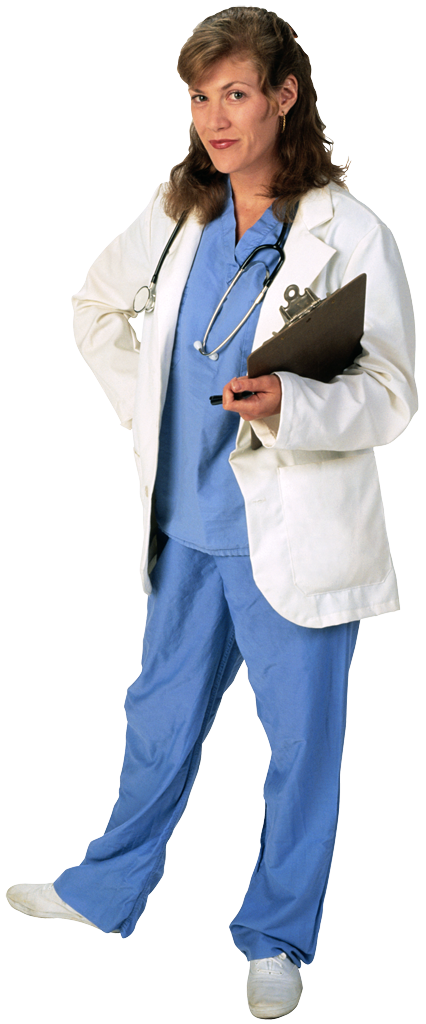 Diante disso...
faz-se necessária uma formação que considere o professor como um intelectual crítico reflexivo (PIMENTA, 2008). 
faz-se necessário que o professor refletir sobre sua prática em sala de aula (ALARCAO, 1995).
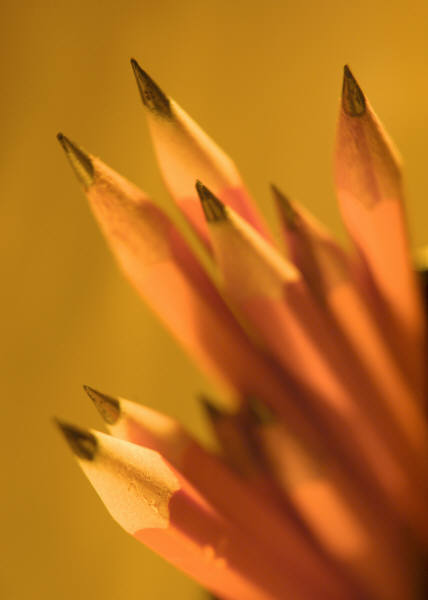 Mas porque ser  um docente reflexivo?
Para atender às necessidades de uma sociedade em constante transformação, as escolas precisam ser dinâmicas e questionadoras. Isso não se cumpre se a docência é exercida de forma rotineira (ALARCÃO, 2010).
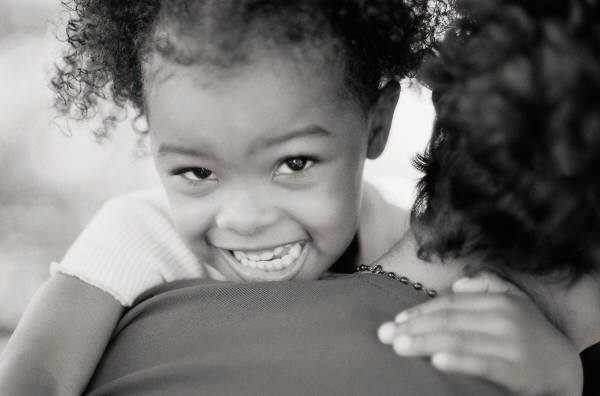 Logo…
A formação docente não se constrói apenas por acumulação de cursos, de conhecimentos ou de técnicas...  
Se constrói por meio de um trabalho de reflexão crítica sobre as práticas e de uma (re)construção permanente de uma identidade pessoal (PIMENTA, 2002).
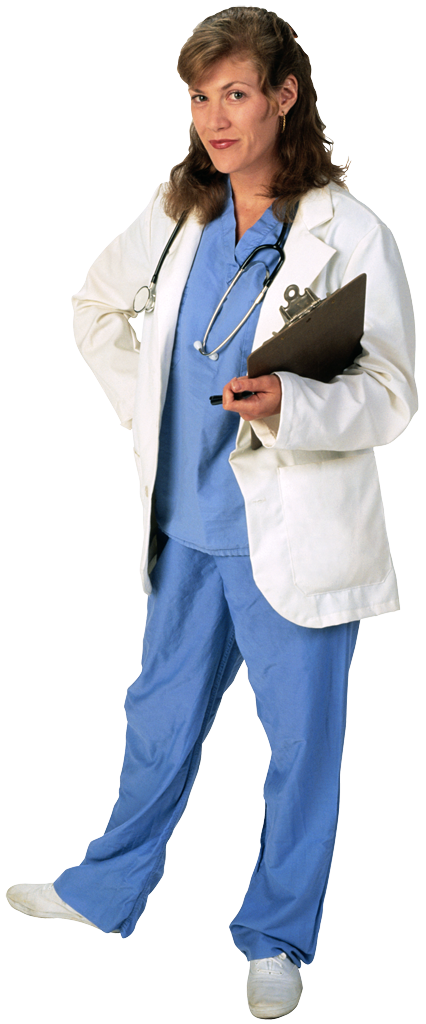 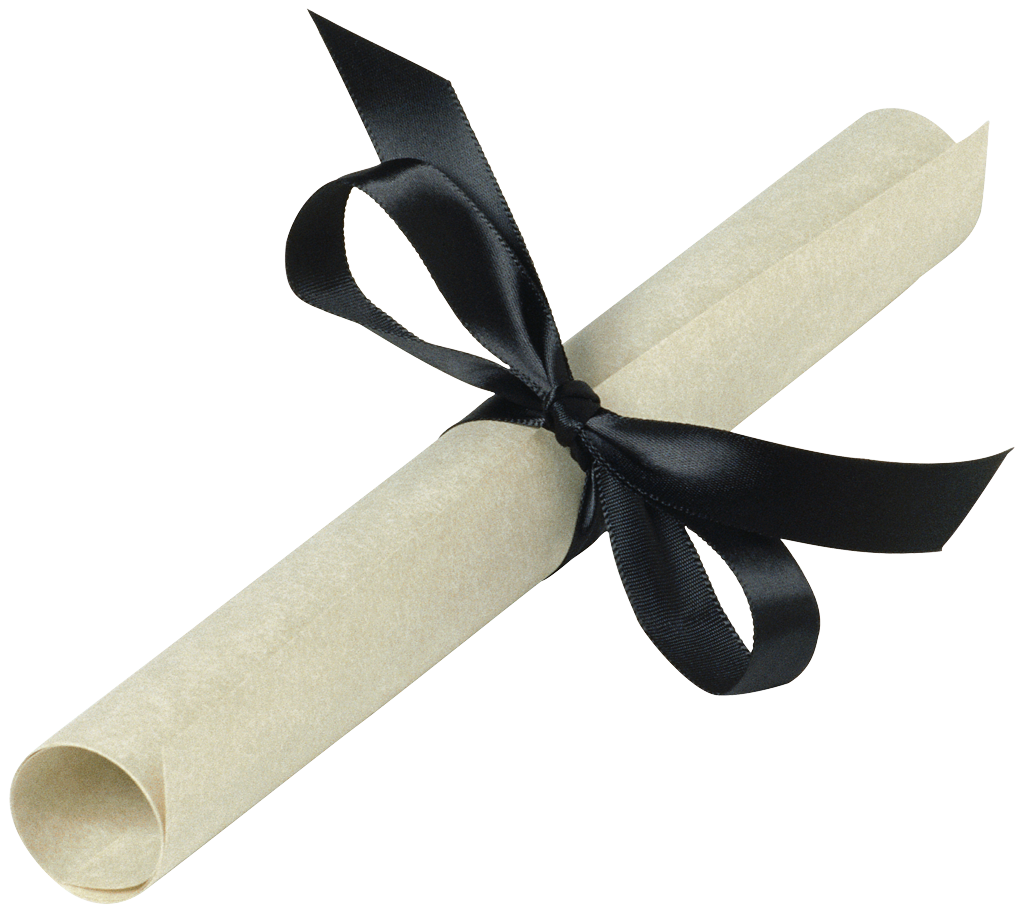 Diante disso....
Nossa proposta de hoje: 
Repensar a prática do docente no estágio da educação profissional de nível médio em enfermagem